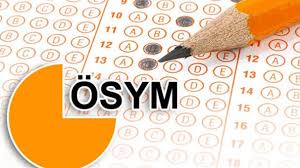 YÜKSEKÖĞRETİM KURUMLARI SINAVI
YKS  2018
TYT İLE İLGİLİ NE BİLİYORUZ??
TYT SINAVI
TYT PUANI NE İŞE YARAR
TYT DE TESTLERİN AĞIRLIKLARI
TYT Sınavı Soru Sayıları
TYT Sınavı sonrasında hangi puanlar hesaplanacak…..
AYT
ALAN YETERLİLİK TESTİ
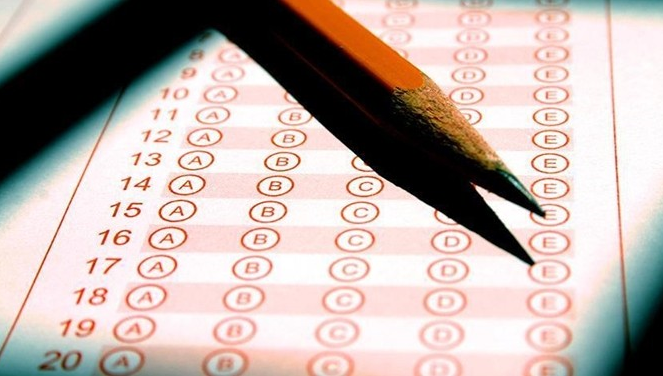 160 soru 180 dakika
AYT Soru Sayıları
KİM HANGİ TESTİ YAPMALI???
SÖZEL PUAN İÇİN YAPILMASI GEREKEN TESTLER
SAYISAL PUAN İÇİN YAPILMASI GEREKEN TESTLER
EŞİT AĞIRLIK PUANI İÇİN YAPILMASI GEREKEN TESTLER
DİL PUANI  İÇİN YAPILMASI GEREKEN TESTLERME
2. OTURUM PUAN TÜRLERİ
PUAN TÜRLERİ
ORTA ÖĞRETİM BAŞARI PUANI
SINAV ÜCRETLERİ
BAŞVURU TARİHLERİ  :  1-21 MART 2018

ÜCRET ÖDEMEK İÇİN SON GÜN : 22 MART 2018